ES Unit 10                                         5/9/16
Lesson 7
SWBAT understand the threat of toxic pollutants to human health by studying the Love Canal case.Do Now: In your own words, what is environmental justice?
Agenda
Reading 
Video
Exit Ticket/Wrap up
Hazardous Waste
Waste that is dangerous or potentially harmful to our health or the environment.
Examples of Hazardous Waste:
Pesticides (ant and roach killer)
Paints
Car battery acid
Acetone (nail polish remover)
Hair coloring
Bleach
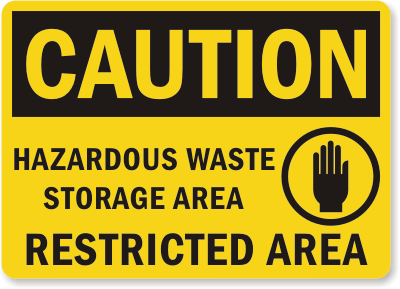 Love Canal
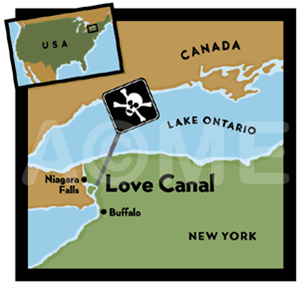 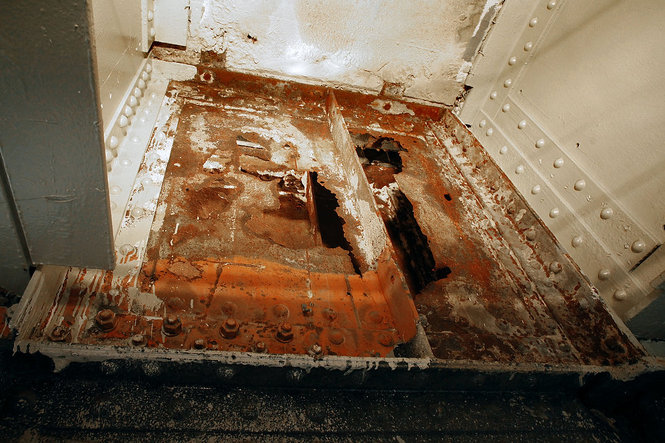 Love Canal Video
http://www.nytimes.com/video/us/100000002566509/love-canal-a-legacy-of-doubt.html
Superfund Sites
Superfund site: An uncontrolled or abandoned place where hazardous waste is located.
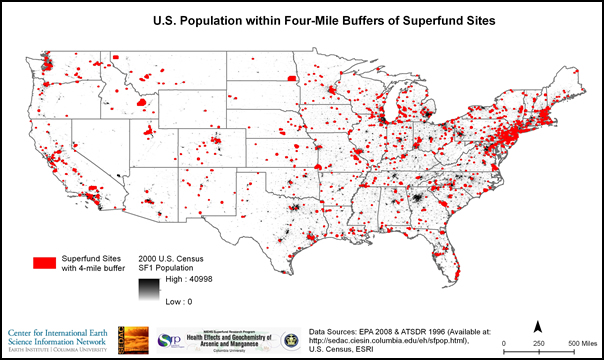 Superfund Sites in New York
Gowanus Canal in Brooklyn
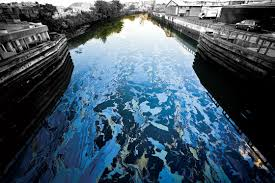 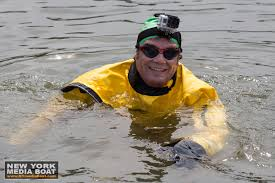 Critical Thinking
How do you think superfund sites relates to the concept of tragedy of the commons?
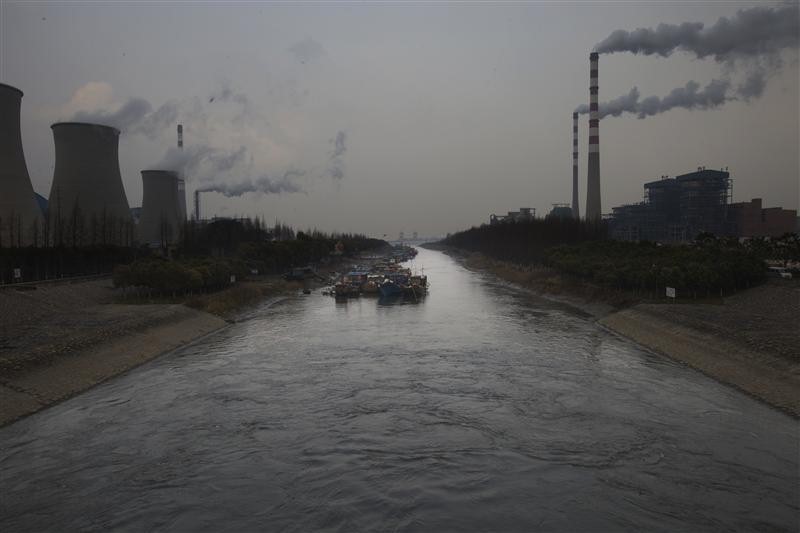 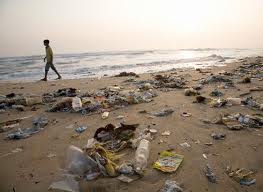 Exit Ticket
Describe the Love Canal tragedy in your own words